Электронная игра для детей среднего возраста« Назови»
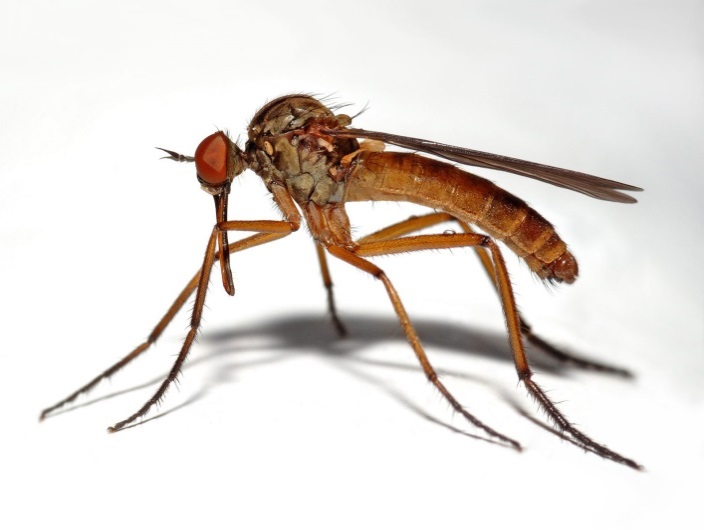 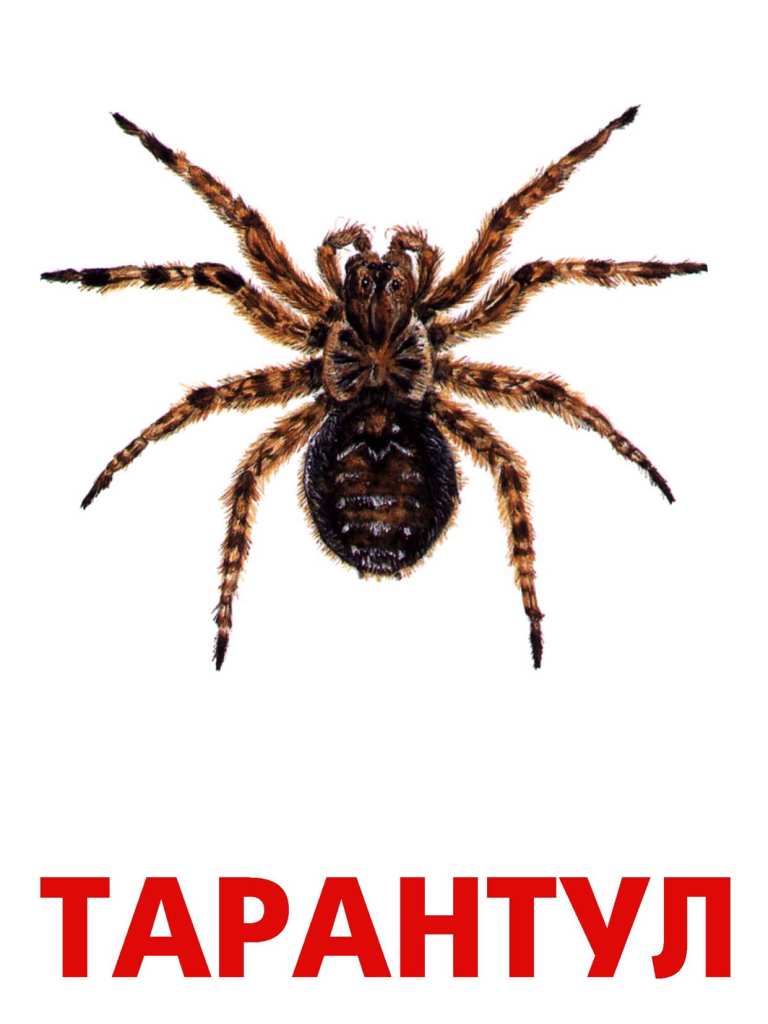 «НАЗОВИ ТОЛЬКО НАСЕКОМЫХ»
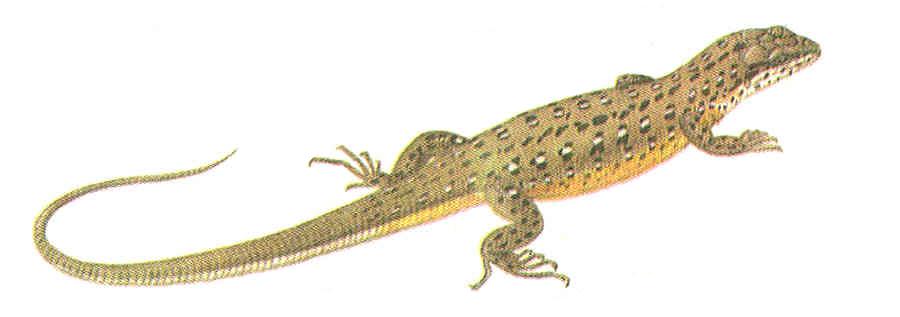 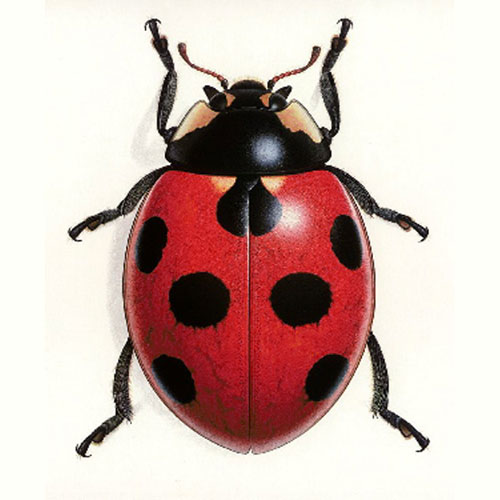 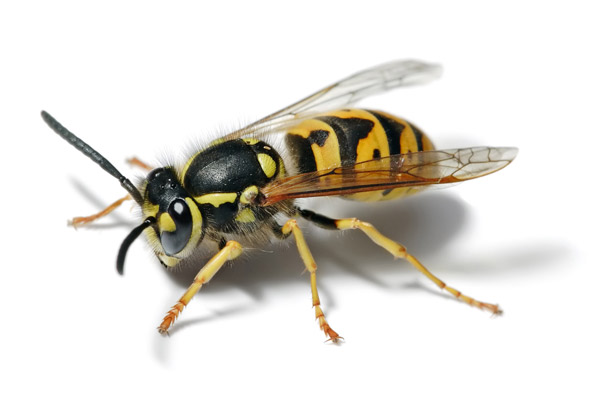 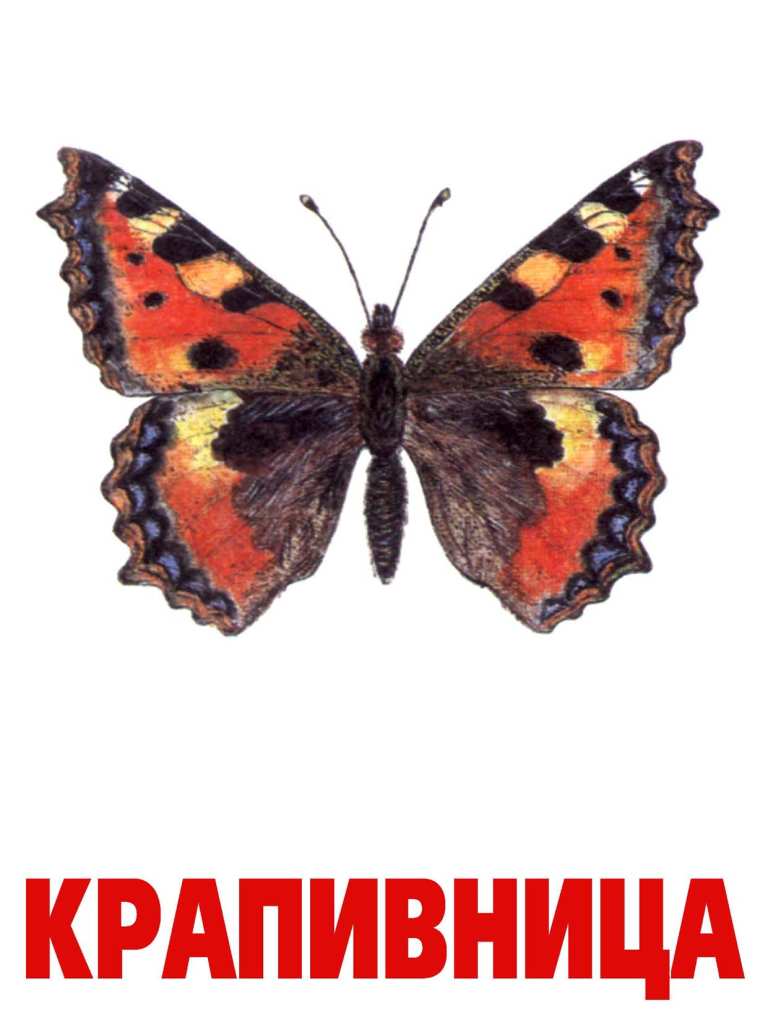 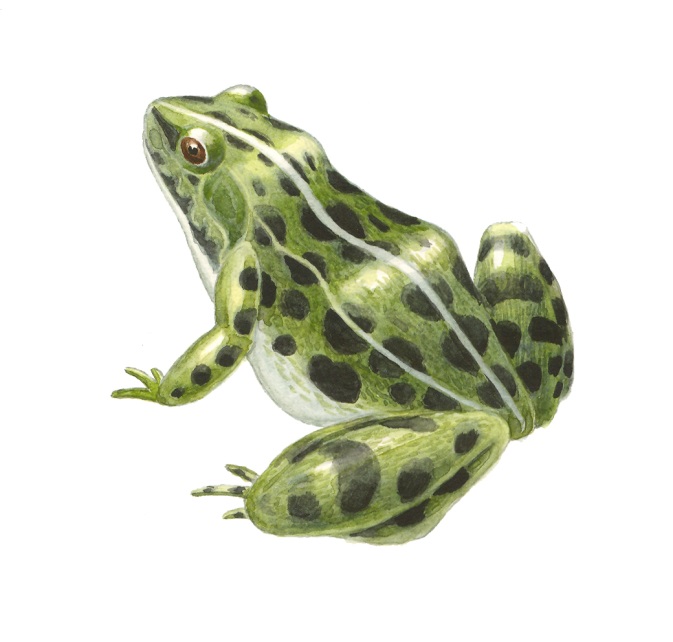 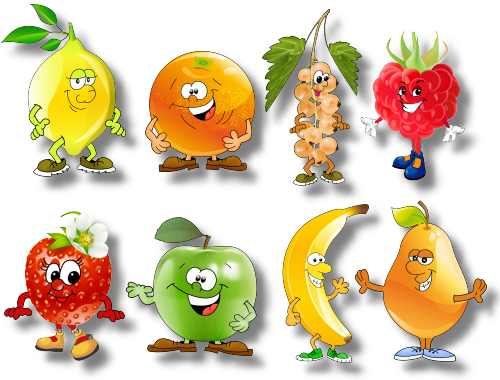 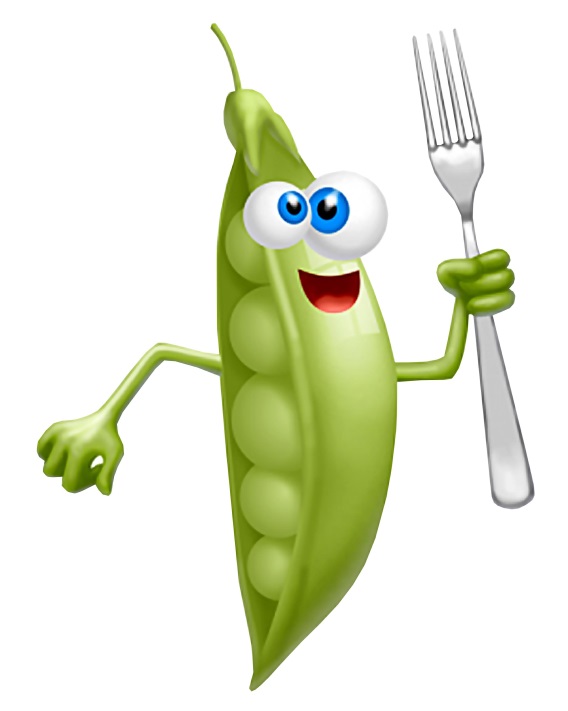 «НАЗОВИ ТОЛЬКО ОВОЩИ»
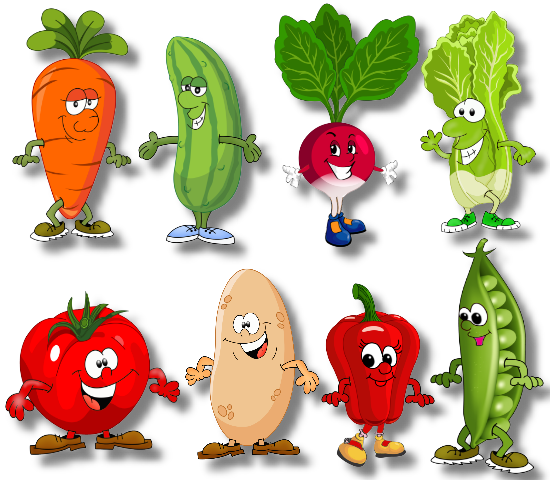 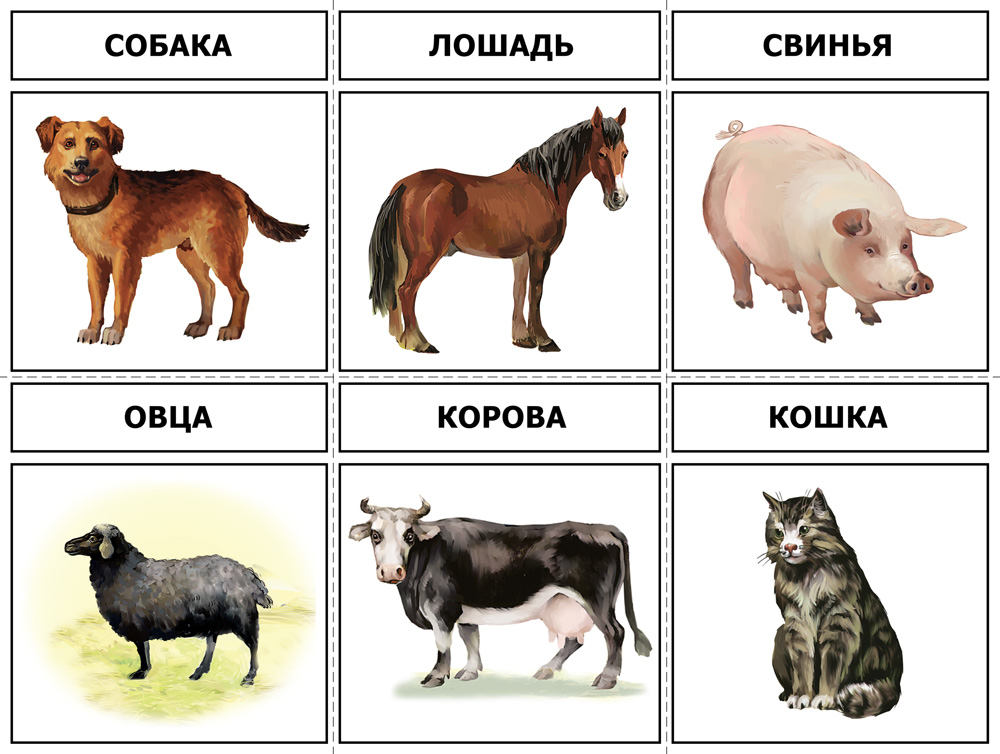 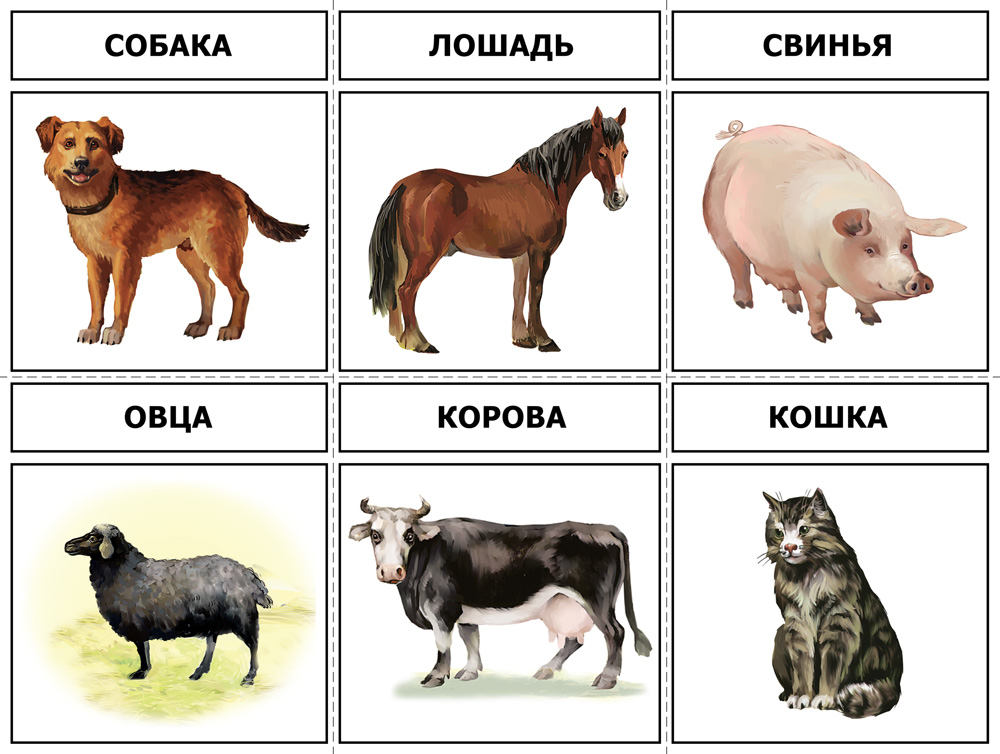 «НАЗОВИ ТОЛЬКО ДОМАШНИХ ЖИВОТНЫХ»
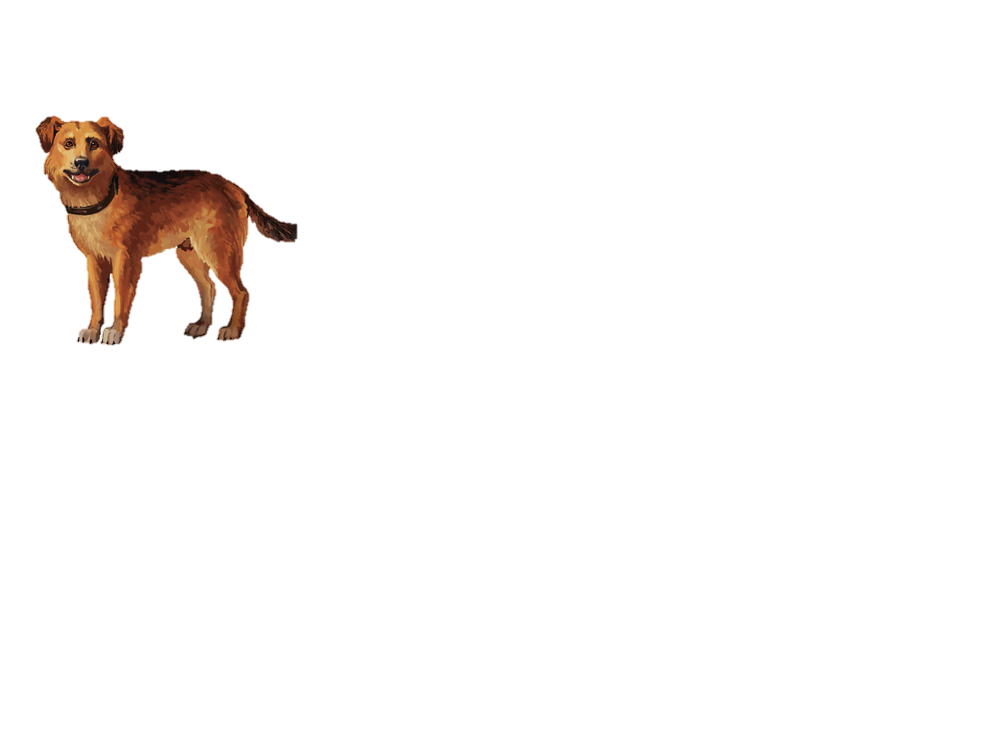 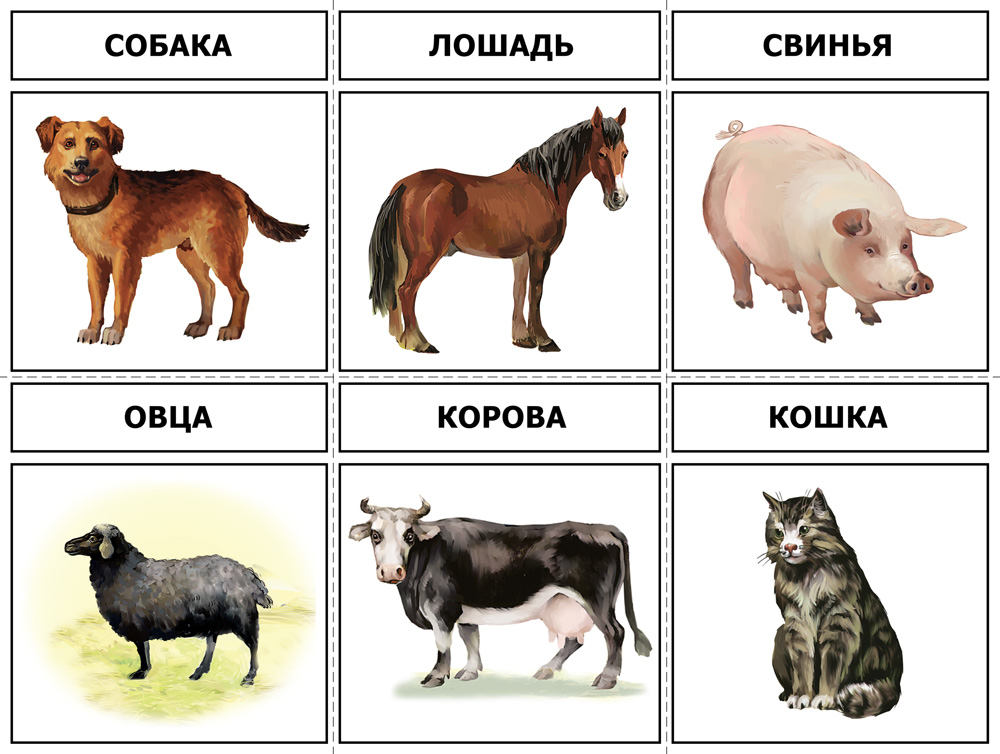 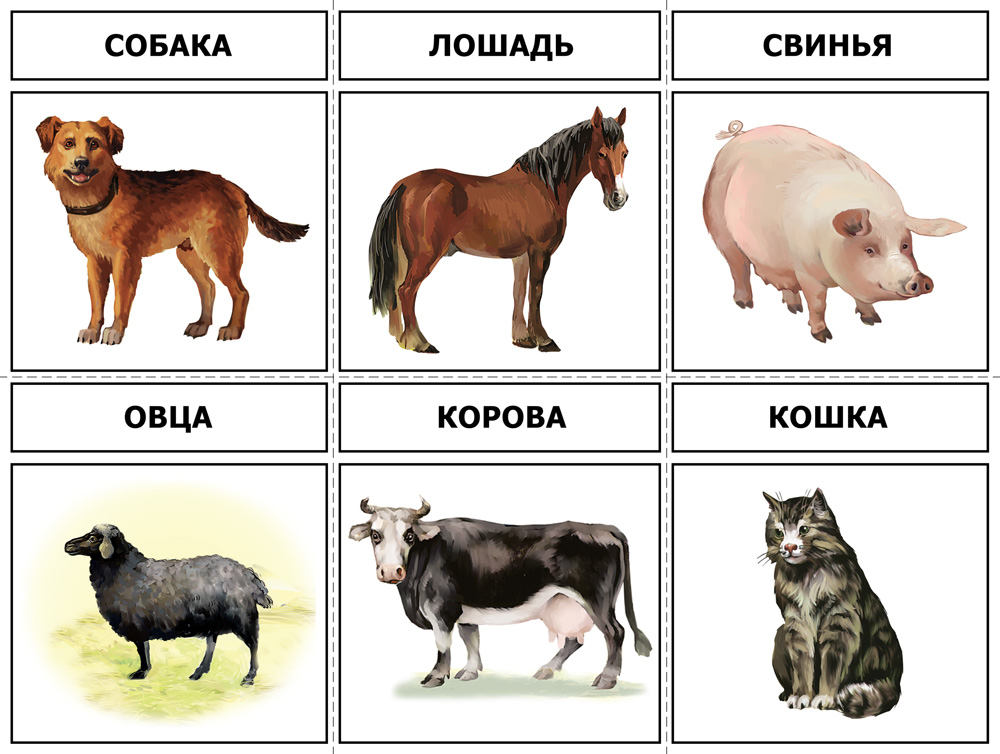 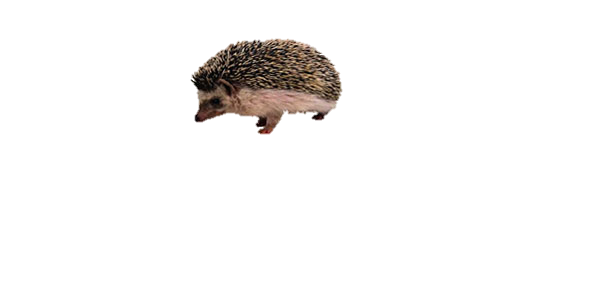